ΠΟΣΟΣΤΑ, ΛΟΓΟΙ-ΑΝΑΛΟΓΙΕΣ
ΣΤ΄ τάξη
Αριθμοί και πράξεις (ΣΤ΄ τάξη)
Ν.Π.Σ.-Αριθμοί (ΣΤ΄ τάξη)
Εισάγονται στα ποσοστά, μετατρέπουν κλασματικούς αριθμούς σε ποσοστά και τα χρησιμοποιούν στη μοντελοποίηση καταστάσεων και την επίλυση προβλημάτων.
	 
Σημείωση: Είναι σημαντικό για τις δραστηριότητες να αντιληφθούν οι μαθητές ότι τα ποσοστά δεν είναι μονάδες μέτρησης αλλά αριθμοί που μπορούν να εφαρμοστούν σε μια ποσότητα οποιουδήποτε μεγέθους.
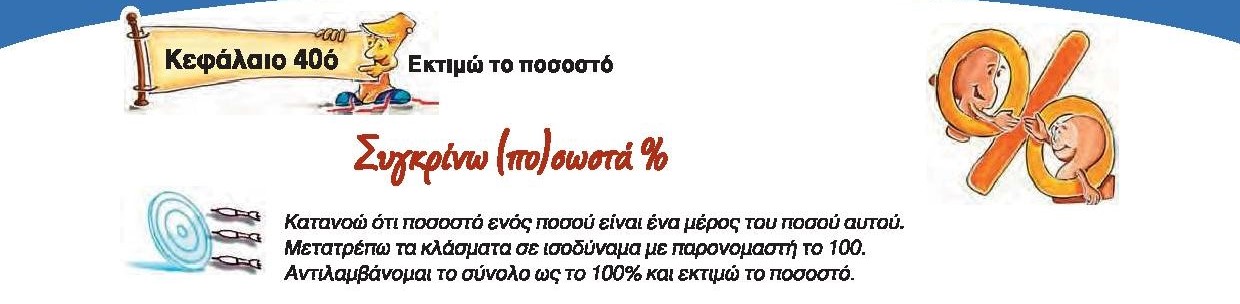 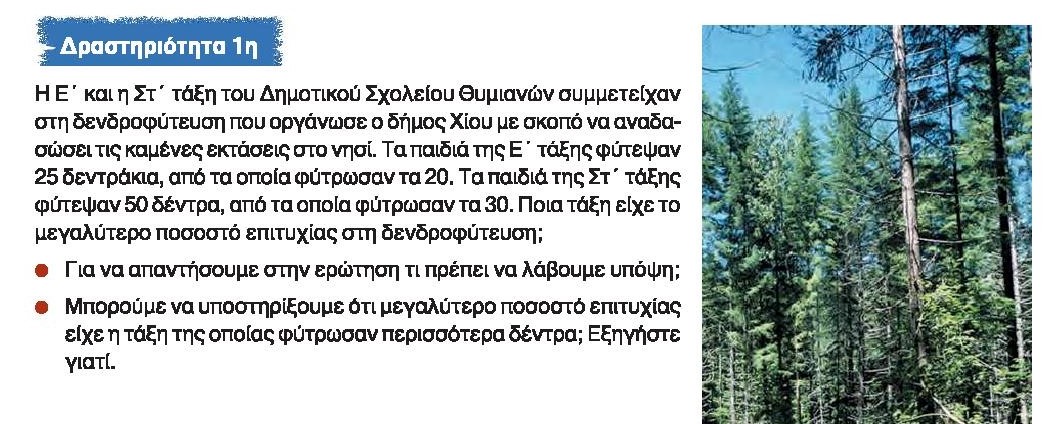 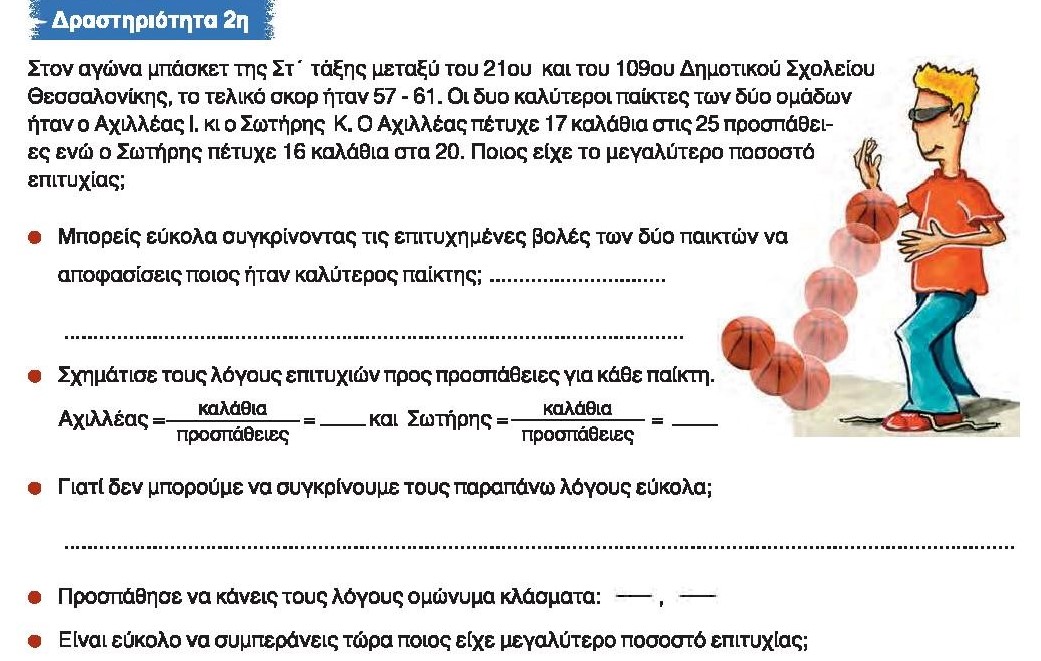 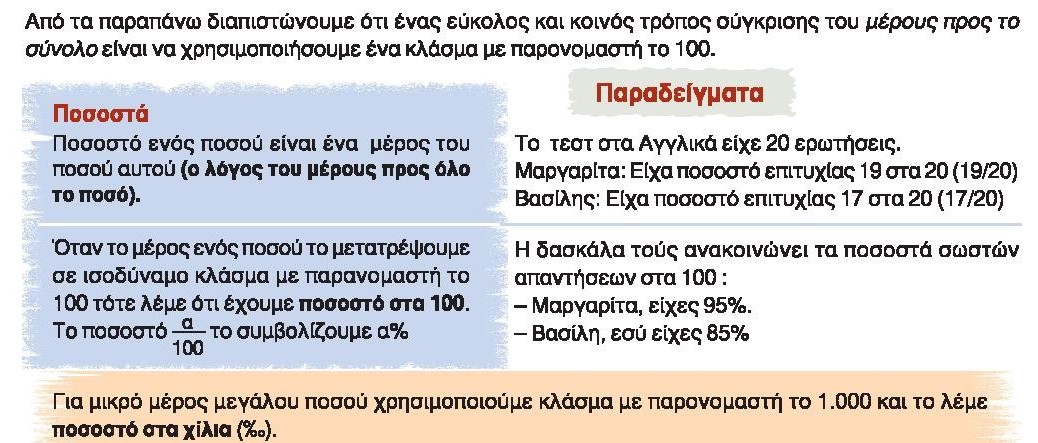 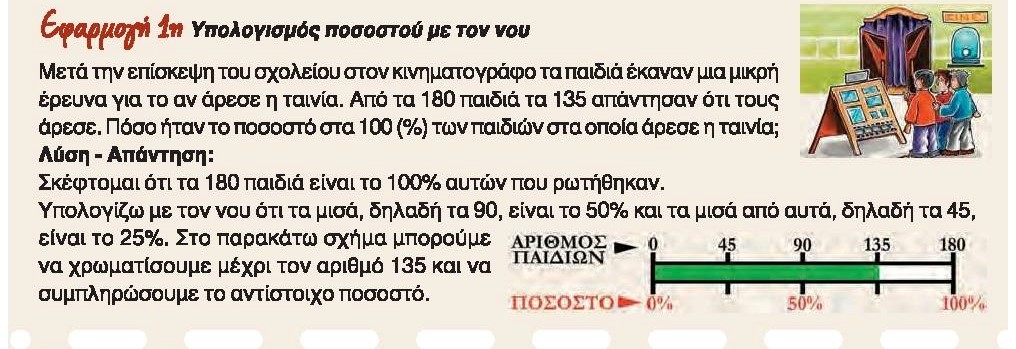 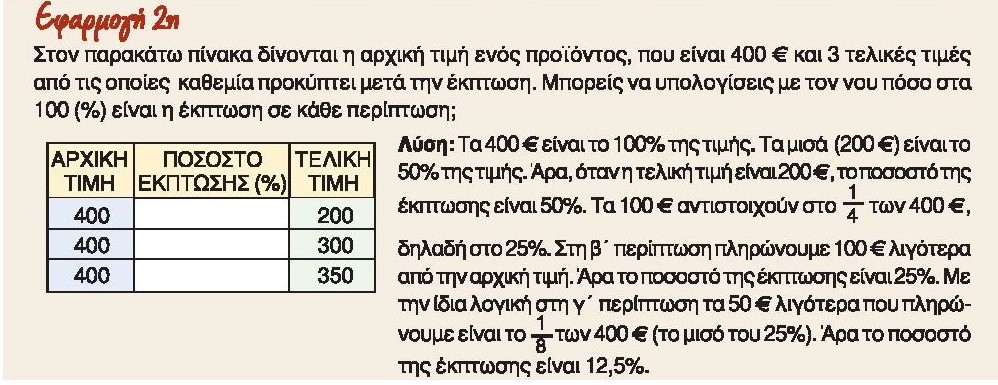 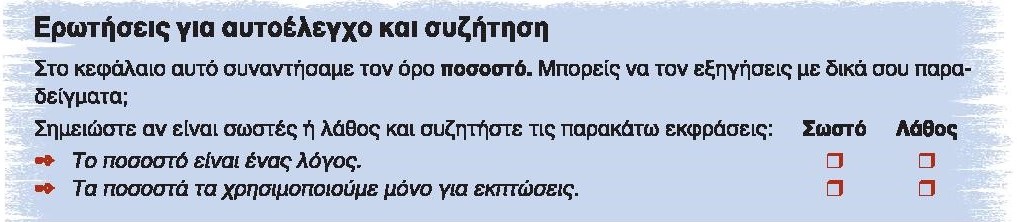 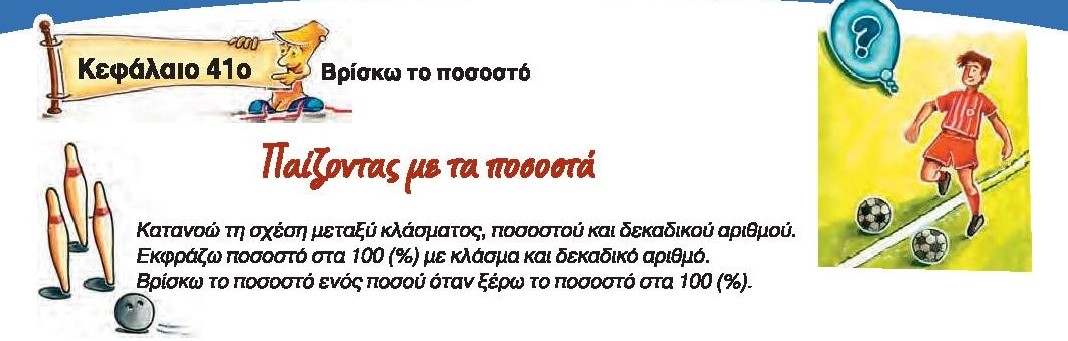 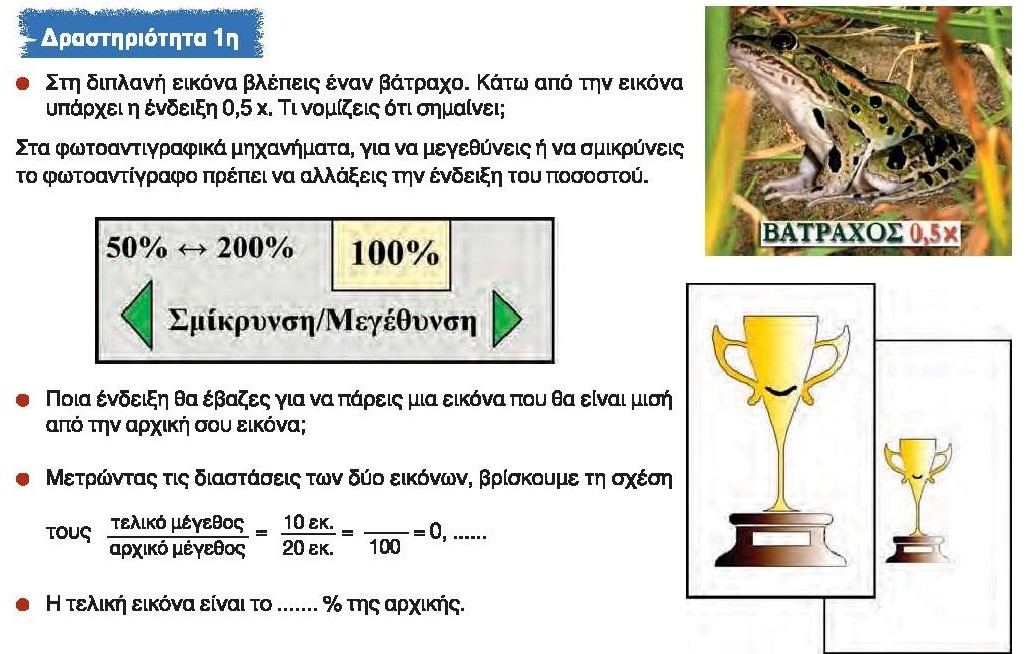 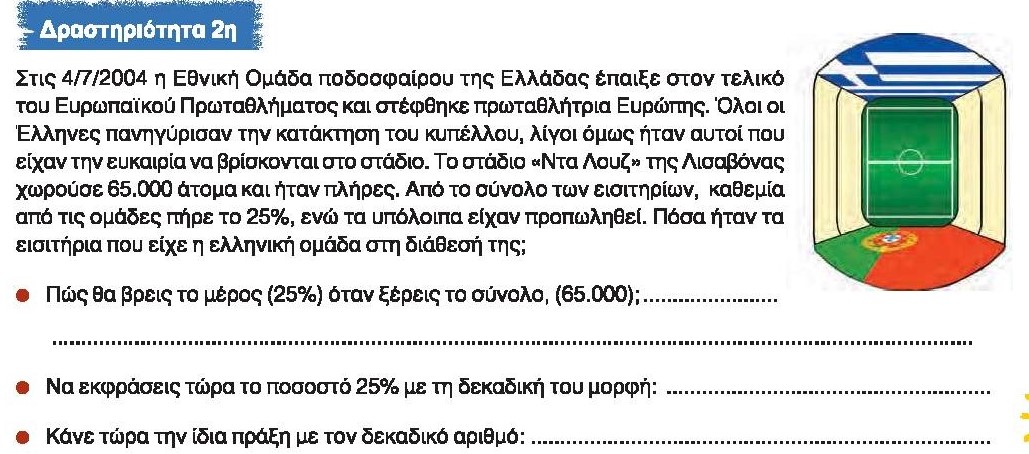 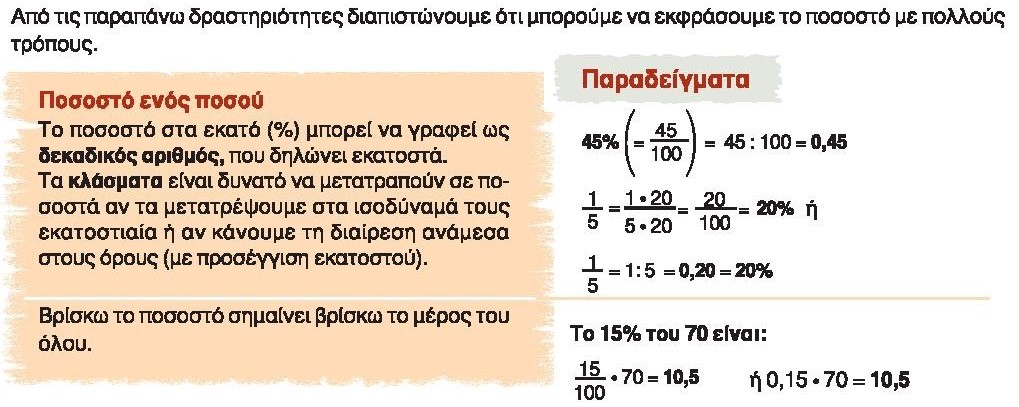 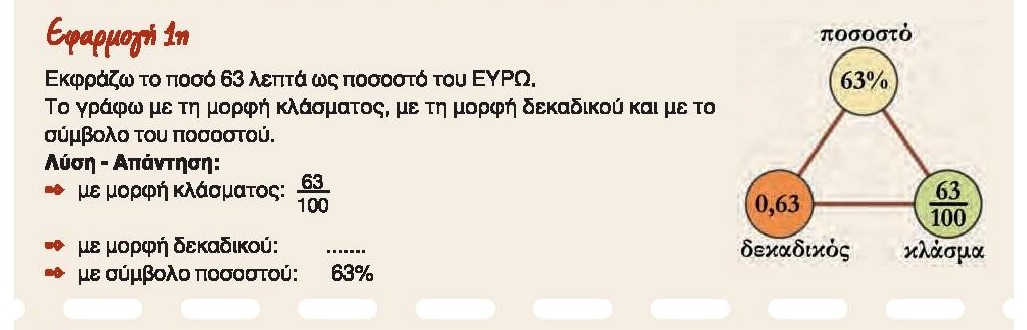 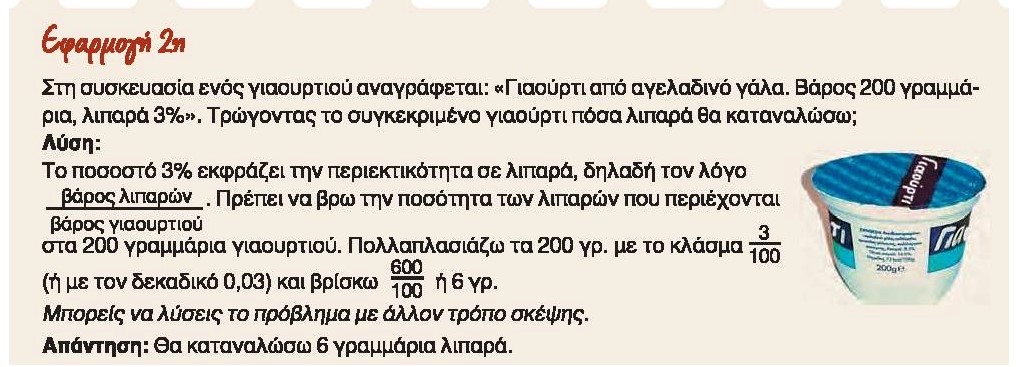 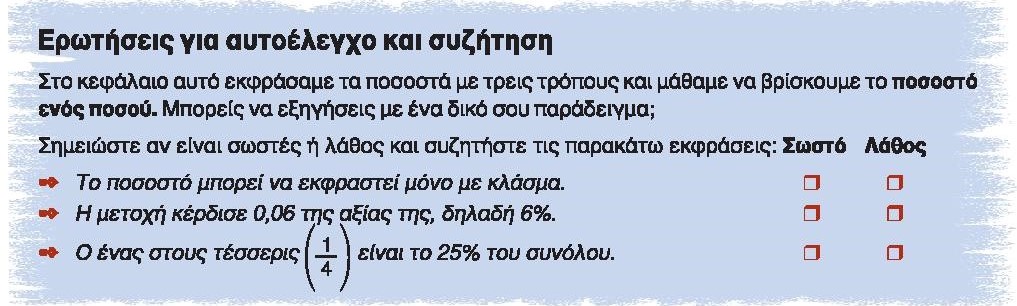 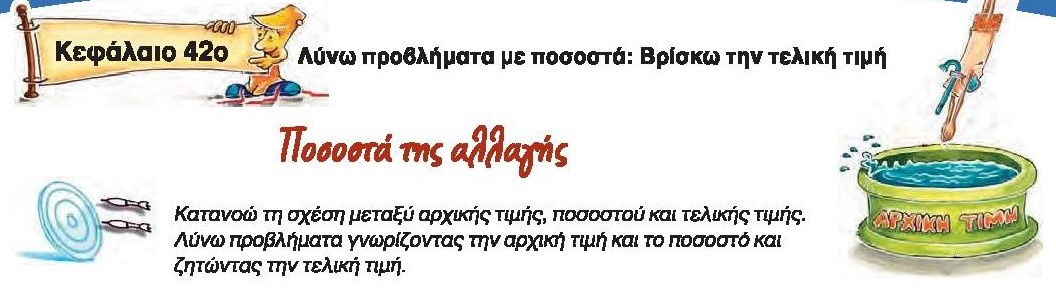 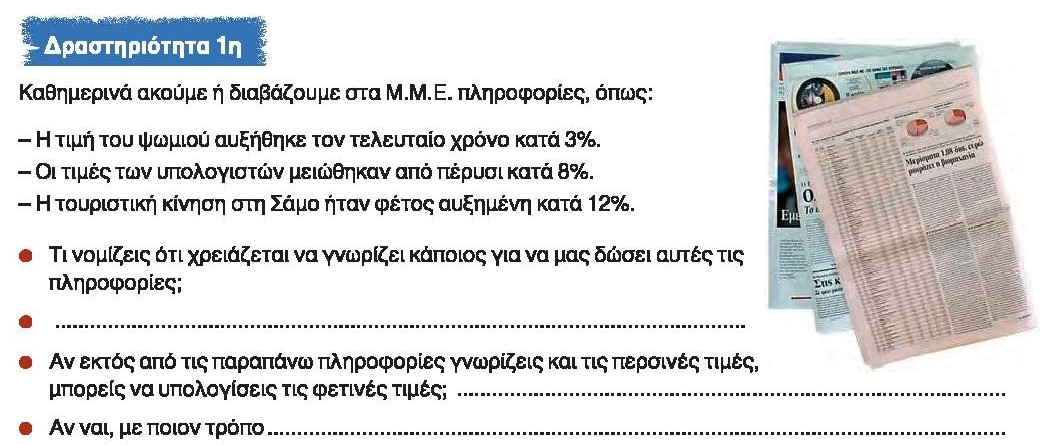 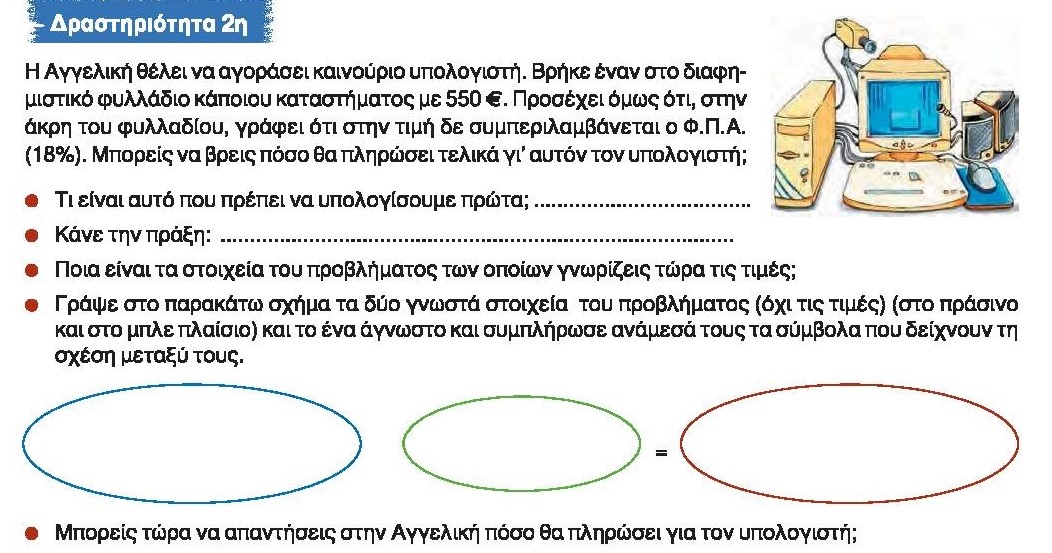 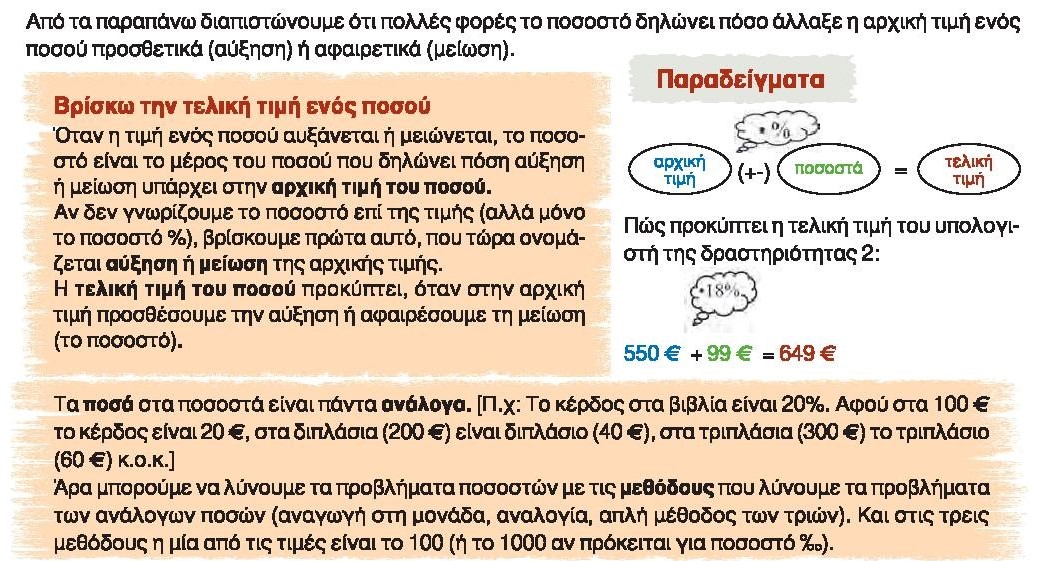 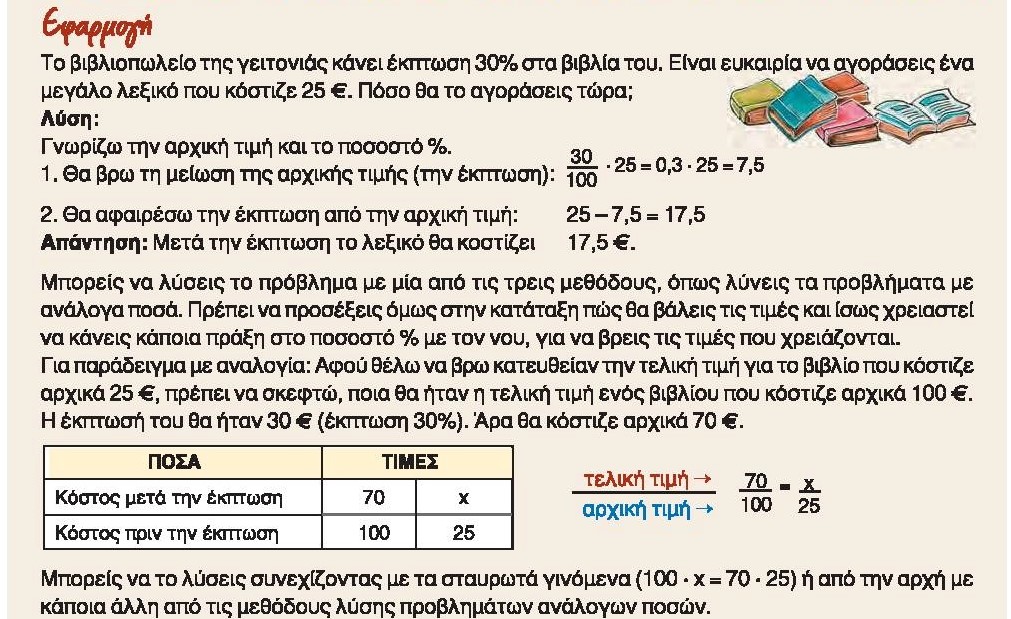 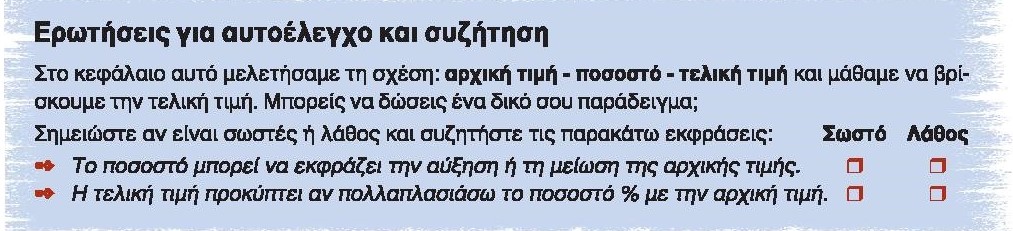 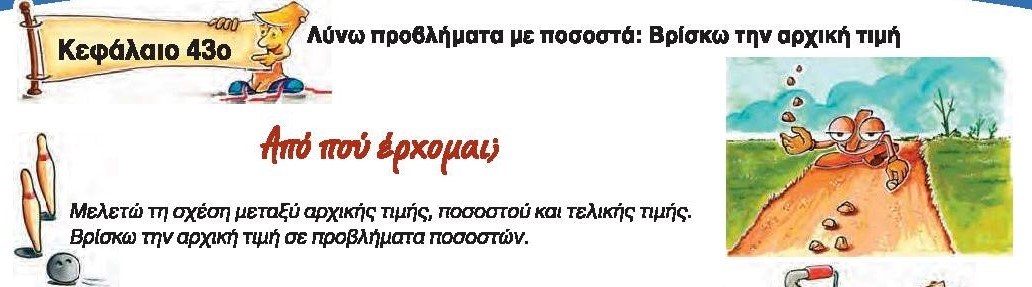 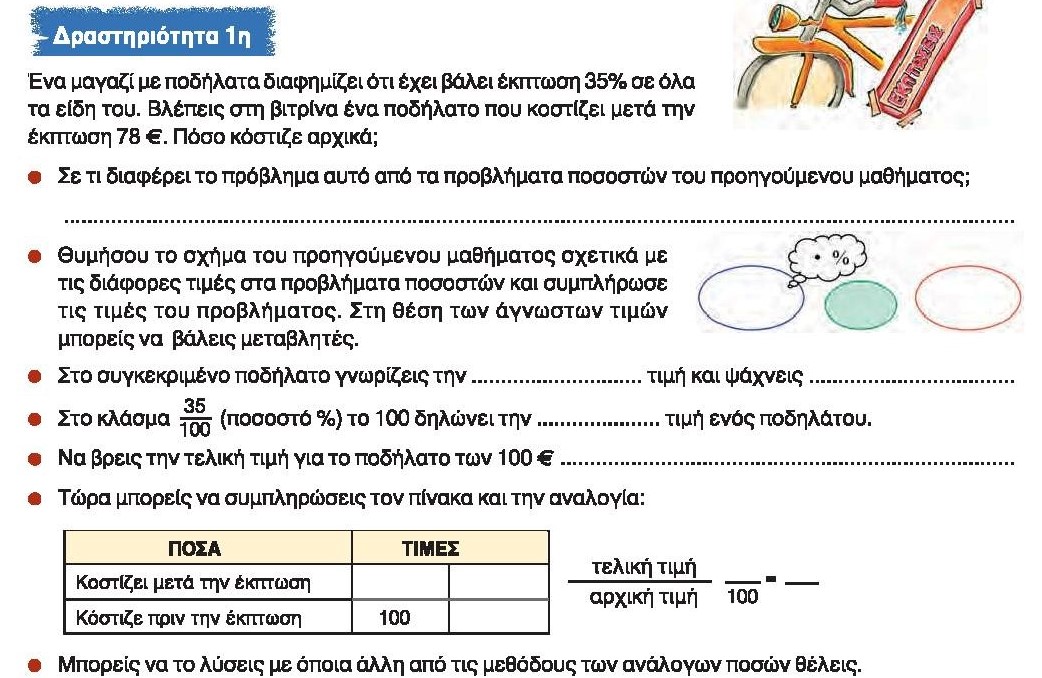 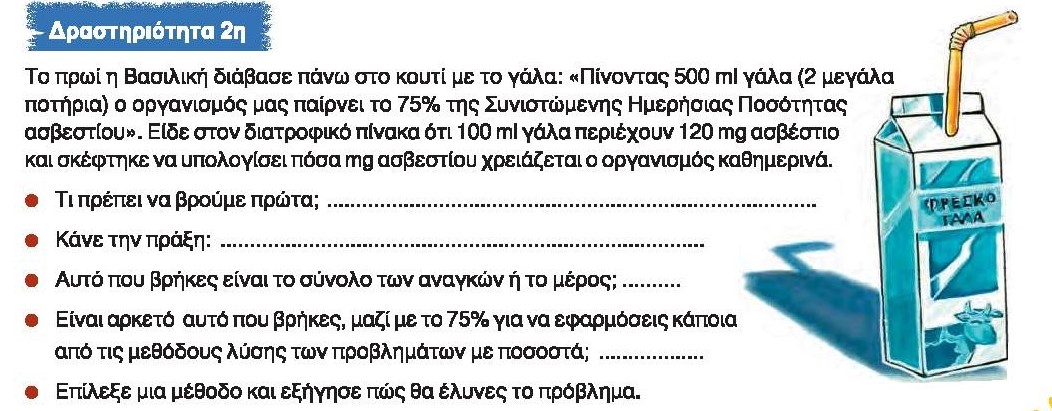 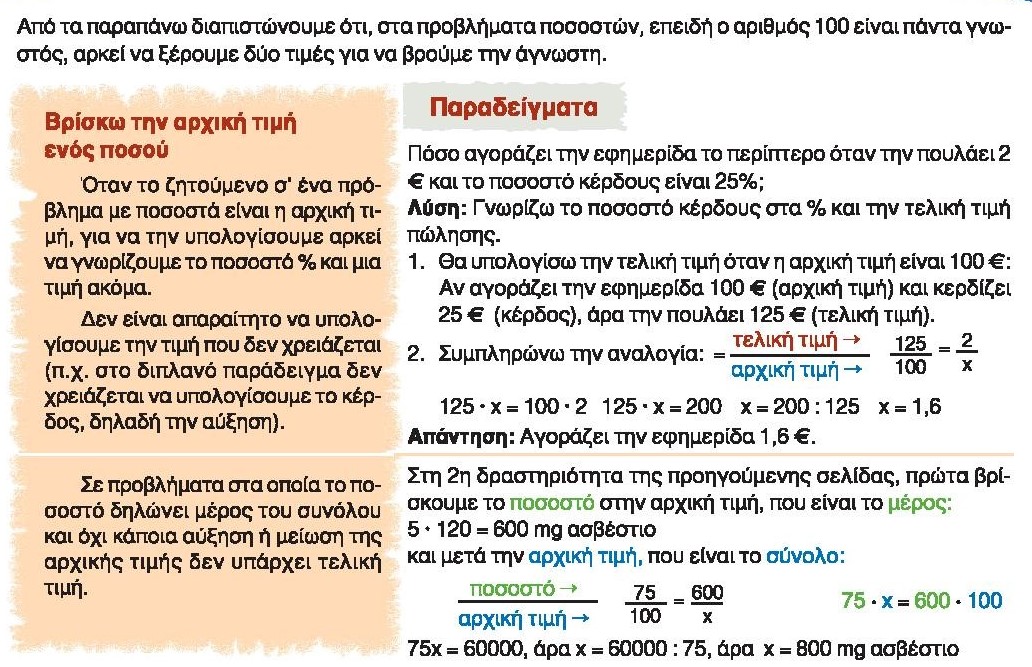 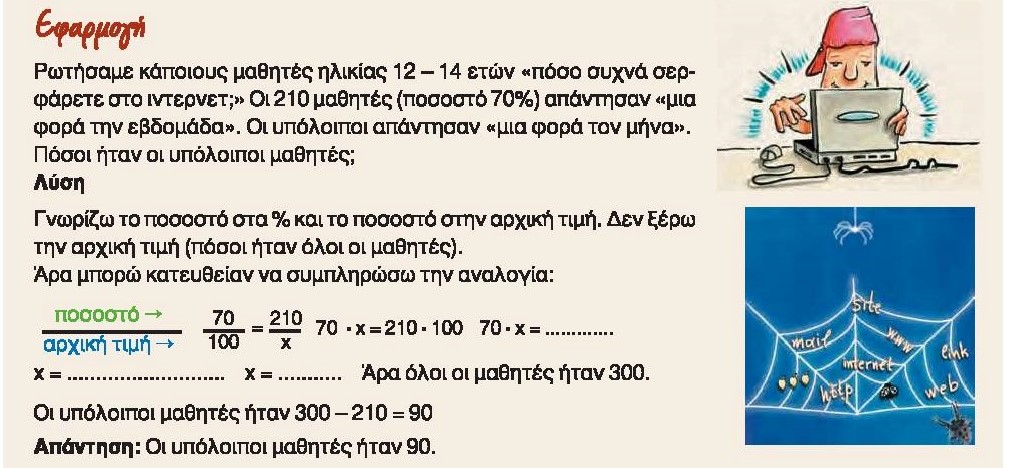 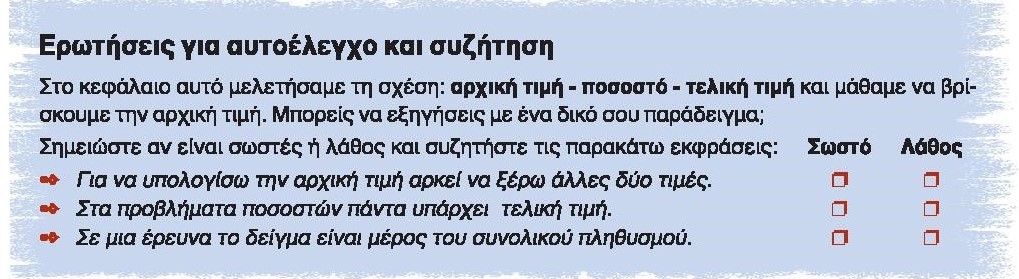 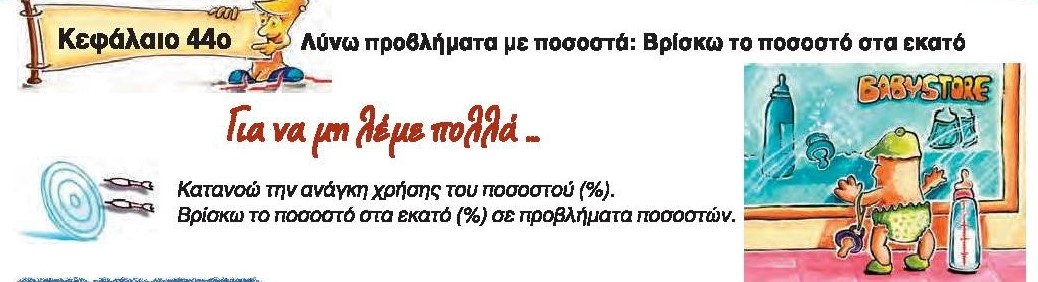 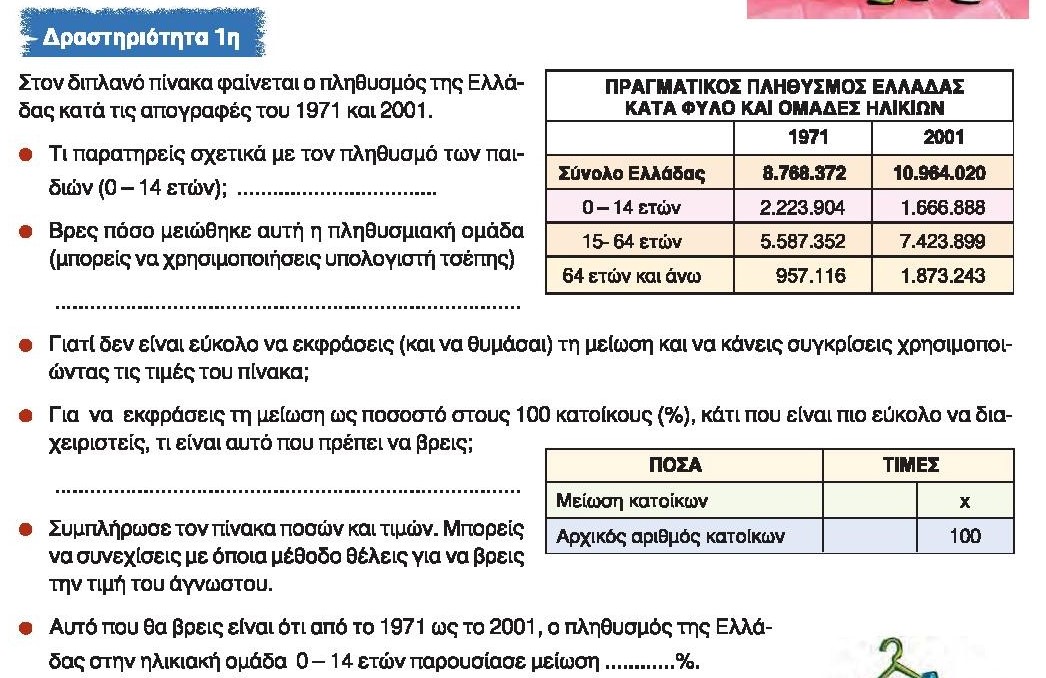 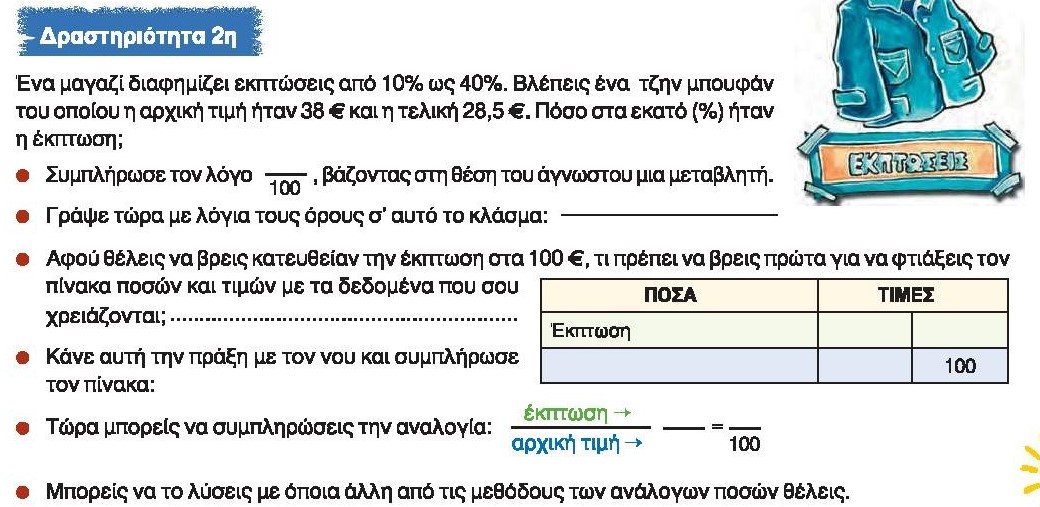 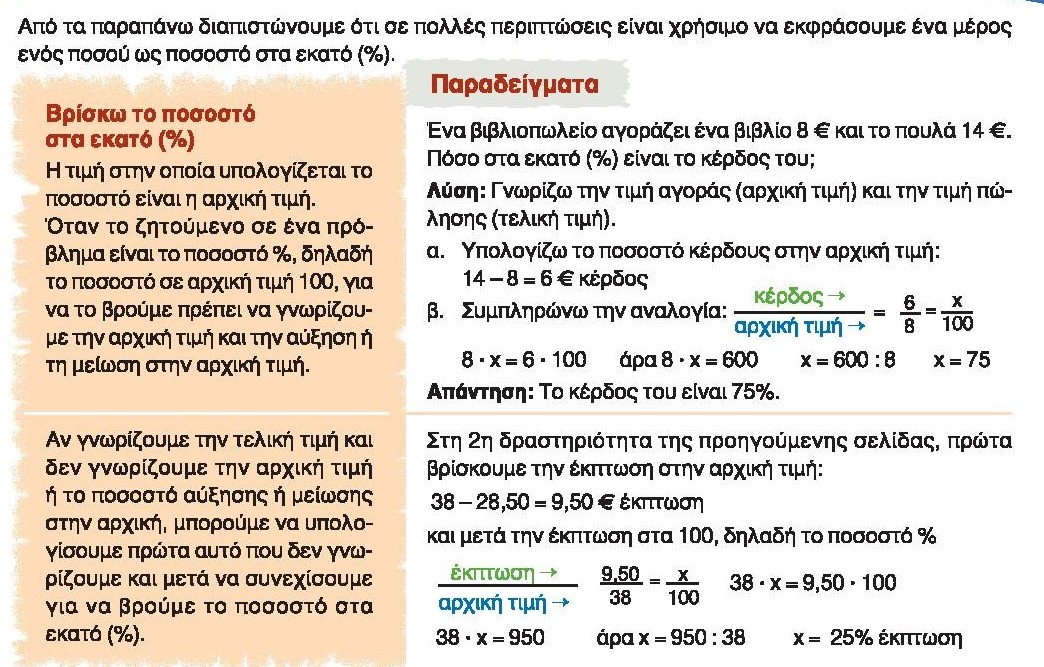 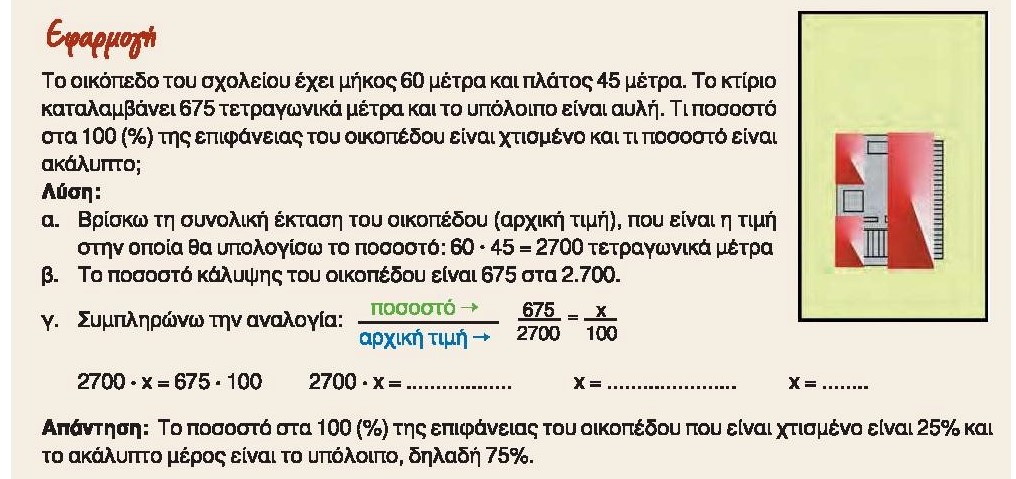 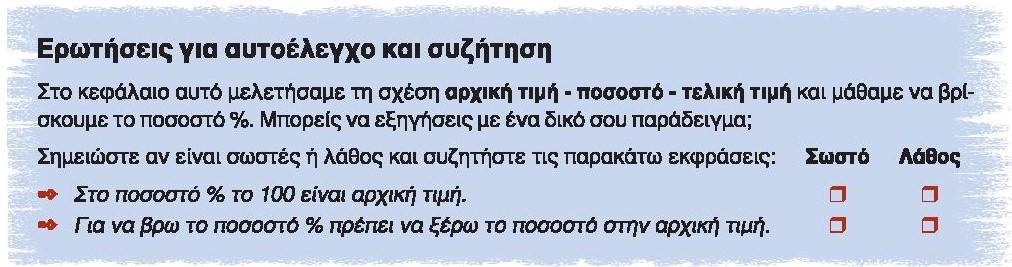 ΚΑΛΗ ΕΒΔΟΜΑΔΑ ΚΑΙ…ΠΡΟΣΟΧΗ!
Ν.Π.Σ.-Αριθμοί (ΣΤ΄ τάξη)
Διερευνούν διαισθητικά απλές προσθέσεις με θετικούς και αρνητικούς ακέραιους αριθμούς
	 
ακέραιοι αριθμοί (6 ώρες)